Cинтез интонационной речи
Рыбин Сергей Витальевич
Факультет информационных технологий и программирования 
Речевые информационные системы и машинное обучение
Санкт-Петербург, 27.10.2022
Синтез интонационной речи
Области применения
Устройства и системы, осуществляющие речевое взаимодействие между человеком и компьютером
_____________________________________________
Здравоохранение
Виртуальные помощники
Безопасность (аутентификация)
Бизнес
Люди с ограниченными возможностями
2
Синтез интонационной речи
Области применения: IVR система
3
[Speaker Notes: ASR: Voice2Med. Программа для голосового заполнения медицинской документации]
Синтез интонационной речи
Области применения: медицина
4
[Speaker Notes: ASR: Voice2Med. Программа для голосового заполнения медицинской документации]
Синтез интонационной речи
Постановка задачи
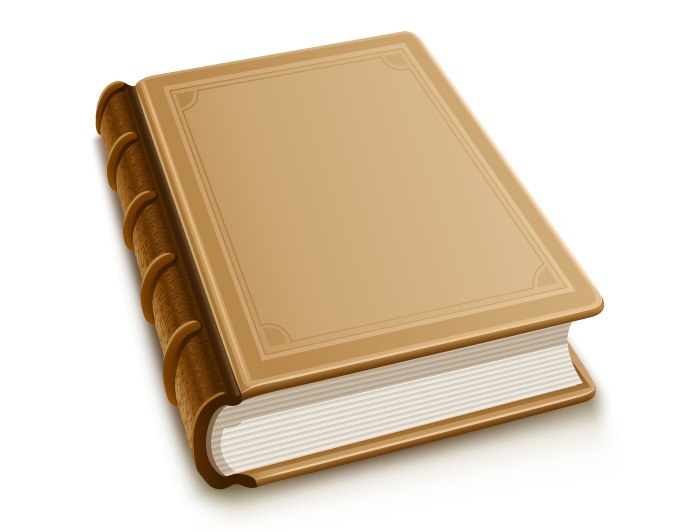 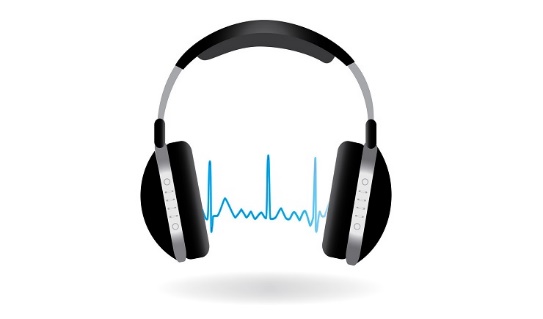 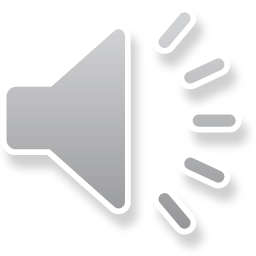 5
Синтез интонационной речи
Краткая история [1]
Артикулярный синтез речи. Первые попытки имитации человеческой речи. Говорящая машина Кристиана Кратзенштейна (1773).
Появление вокодеров. Теория резонаторов Гельмгольца (конец XIX века). Вокальный тракт человека - последовательность резонаторов.
Развитие вокодеров в СССР. Спец. лаборатория МВД — МГБ по анализу и кодированию речи (на территории бывшего Александро-Мариинского приюта в Марфино, А.И. Солженицын «В круге первом»).
Формантный синтезатор речи. Ручное (по правилам) задание длительности фонем и частоты основного тона (без просодики).
Конкатативный синтез речи. Один диктор, минимальный речевой корпус из всевозможных выбранных фонетических единиц языка. Предложения склеиваются из фонетических единиц с помощью, например PSOLA [2].
Скрытые Марковские модели [3].
6
[Speaker Notes: Исторический обзор: Калиев А., Рыбин С.В. Синтез речи: прошлое и настоящее // Компьютерные инструменты в образовании - 2019. - № 1. - С. 5-28
Вокодеры в СССР  Котельников
Формантный синтез - Лобанов]
Синтез интонационной речи
Основные подходы
Unit Selection.
Параметрический синтез на основе глубоких нейронных сетей.
Системы end-to-end (WaveNet, Tacotron, и т.п.).
7
[Speaker Notes: Исторический обзор: Калиев А., Рыбин С.В. Синтез речи: прошлое и настоящее // Компьютерные инструменты в образовании - 2019. - № 1. - С. 5-28]
Синтез интонационной речи
Unit Selection
Достоинства.
Неплохое качество синтезированной речи (много артефактов) 
Недостатки.
Высокая стоимость разработки и эксплуатации.
Необходимость  высококвалифицированных лингвистов и фонетистов.
Необходимость большой сбалансированной базы данных.
Сильная зависимость качества синтезированной речи от доменной области и речевого корпуса.
Невозможность синтеза эмоциональной речи.
8
Синтез интонационной речи
Параметрический синтез
Достоинства.
Небольшой объем данных.
Гибкость (позволяет легко изменять акустические признаки во время синтеза).
Возможно управлять интонационными характеристиками синтезируемой речи.
Возможность синтеза эмоциональной речи.
Недостатки.
Возможны артефакты в синтезированной речи.
Невозможно точно изменять характеристики речи.
9
[Speaker Notes: Пояснить точное изменение характеристик: тембр, темп.]
Синтез интонационной речи
Системы end-to end (интегральные)
Достоинства.
Высокое качество речи.
Относительно небольшие затраты на создание образца голоса.
Недостатки.
Большая представительная база данных.
Очень большой вычислительный ресурс.
 Не всегда хорошую интонационную управляемость (например, для выражения незавершенности).
Примеры только для английского и китайского.
10
[Speaker Notes: Для других языков крайне мало исследований.]
Синтез интонационной речи
Схема Unit Selection [4]
11
[Speaker Notes: Просодика и фонетика могут иногда меняться (для арабского)]
Синтез интонационной речи
Схема параметрического синтеза [5]
Нормализация
Лингвистический модуль
Просодический модуль
Фонетический модуль
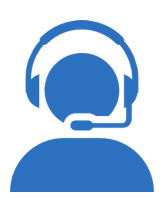 Акустический модуль
Вокодер
12
[Speaker Notes: Просодика и фонетика могут иногда меняться (для арабского)]
Синтез интонационной речи
Лингвистика (front-end модуль)
Сегментация текста на предложения и слова.
Учет пользовательской разметки текста (SSML теги).
Расшифровка сокращений, аббревиатур, числительных и других нестандартных записей.
Поиск и исправление орфографических ошибок и опечаток (вариативно).
Определение морфограмматической информации (ударение, часть речи и пр.)
Снятие омонимии (омографии).
13
Синтез интонационной речи
Пользовательская разметка
SSML (Speech Synthesis Markup Language) - общепринятый формат пользовательской разметки для синтеза речи. Основан на XML разметке. 
Позволяет программно контролировать параметры процесса синтеза речи,  такие как выбор языка, голоса, темпа, тембра, мест пауз, произношения слова и пр.
Не является жестким стандартом. Это рекомендация, но ее поддерживают все системы TTS.
У каждого разработчика есть свои «feature» в разметке.
14
[Speaker Notes: Не стандарт, а рекомендация.
Свои «фичи»]
Синтез интонационной речи
Лингвистика: решения
Ранние работы по нормализации текста были основаны на правилах [6]. Однако, составление исчерпывающего списка правил представляет собой невыполнимую работу.
С появлением DNN их стали применять для моделирования нормализации текста как задачи преобразования последовательности в последовательность, где исходная и целевая последовательности представляют собой ненормализованные слова и слова «правильной» формы.
В последнее время появились гибридные подходы [7], где предлагается объединить преимущества как методов, основанных на правилах, так и нейросетевых моделей.
15
Синтез интонационной речи
Просодика: задачи
Определение мест пауз. 
Определение длительности пауз.
Определение фразового ударения (интонационного контура).
Естественность синтезированного 	сигнала в значительной степени определяется просодикой.
Типы интонационных контуров:
для русского языка классификация Брызгуновой [8],
для англоязычных речевых корпусов схема просодического аннотирования Tone and Break Indices (ToBI).
16
Синтез интонационной речи
Необходимость просодической обработки
Паузация имеет большое значение для восприятия человеком искусственной речи и оказывает  существенное влияние на ее стиль и интонацию.
Корректная паузация необходима для комфортности восприятия речи, а во многих случаях — и для правильного понимания смысла предложения.
	Быть иль не быть, вот в чем вопрос.
	Быть иль не быть, вот в чем вопрос.
Синтезированная речь должна иметь паузы, без нее слушатель быстро теряет внимание и интерес. А длительное прослушивание речи без пауз быстро утомляет.
17
Синтез интонационной речи
Примеры фразового ударения
Синтагматическое ударение на вопросительном слове: Ты сколько писем получил от Ивана?



Восходящий тон с последующим падением: Может Людмила этого не понимает?
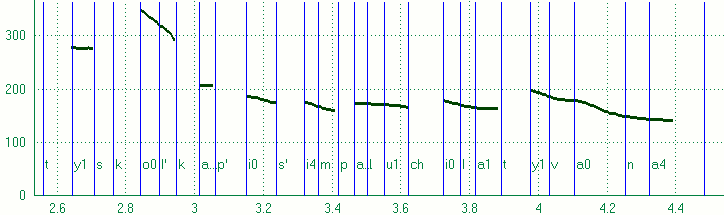 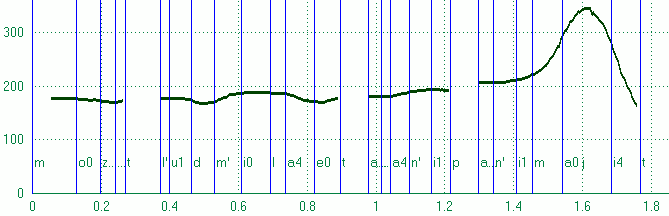 18
Синтез интонационной речи
Просодика: решения
Устаревший подход: набор «ручных» правил.
Хорошие результаты на деревьях принятия решений [9].
В настоящее время появились подходы для прогнозирования просодии с использованием механизма внимания (self-attention), правда пока для китайского языка [10].
Цель механизма внимания — заставить нейросеть сильнее сосредоточиться на «важных» словах.
19
Синтез интонационной речи
Фонетика: задачи
Построение фонетического транскриптора, преобразование графема → фонема → аллофон (с учетом редукции)
___________________________________________________
Фонема — обозначение звуковой единицы, элемент звуковой системы языка. Это абстрактная лингвистическая сущность, единица в отвлечении от ее конкретных реализаций.
Аллофон — реализация фонемы, её вариант, обусловленный конкретным фонетическим окружением. В отличие от фонемы, является не абстрактным понятием, а конкретным речевым звуком.
Для гласных различают предударные, ударные и заударные аллофоны.
20
Синтез интонационной речи
Фонетика: пример транскрипции
Сейчас замечательное время
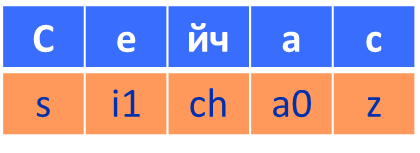 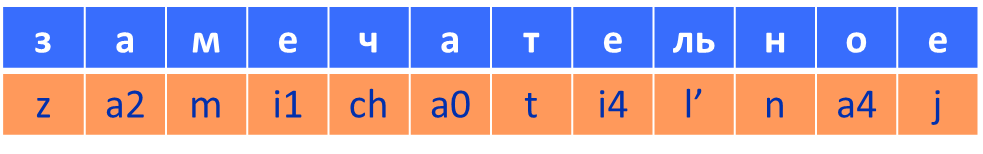 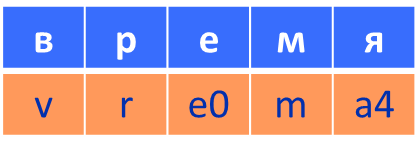 21
Синтез интонационной речи
Фонетика: IPA
IPA — Международный фонетический алфавит (англ. International Phonetic Alphabet, сокр. IPA) — система знаков для записи транскрипции на основе латинского алфавита.
Разработан и поддерживается Международной фонетической ассоциацией.
22
Синтез интонационной речи
Фонетика: классические решения
Составление словарей графема → фонема. 
Высокая точность решения, но существенные человеческие трудозатраты, и не будет работать для OOV (Out-Of-Vocabulary) слов. Кроме того, для алфавитных языков, таких как английский, словарь не может охватывать произношение всех слов.
Составление правил преобразования слов в произношение.
Здесь также большие трудозатраты и нужны очень квалифицированные специалисты в области конкретного языка. К тому же не все языки легко подвергаются такому описанию, например, английский. Точность такого решения уже меньше чем в словарях, но при этом оно работает для OOV слов.
Иногда эти два подхода сочетают, например, для арабского [11].
23
Синтез интонационной речи
Фонетика: современные решения
Использовать архитектуру RNN (Recurrent neural network) в качестве преобразователя входных данных для WFST графов (Weighted finite-state transducer) [12] (поиск оптимального пути по графу).
На основе учета текстового контекста, используя модель BERT (Bidirectional Encoder Representations from Transformers) [13]. Подход решает проблему вариативности транскрипций (важно, например, для русского, английского, китайского языков).
BERT — языковая модель для предобучения языковых представлений.
24
Синтез интонационной речи
Акустическая модель: задачи
Генерация акустических признаков.
Выбор акустических признаков определяет тип пайплайна (конвейера) TTS.
Набор акустических параметров задает требования для вокодера.
25
Синтез интонационной речи
Акустическая модель: признаки
Частота основного тона (F0).
Длительность фонем.
Мел-частотные кепстральные коэффициенты (MelFrequency Cepstral Coefficients – MFCC).
Mel-спектрограмма.
26
Синтез интонационной речи
Акустическая модель: F0 [14]
Частота основного тона (F0) - частота вибрации голосовых связок говорящего. Под напором воздуха из легких голосовые связки периодически раздвигаются, в результате чего создается прерывистый квазипериодический поток воздуха. Период повторения этих импульсов называют периодом основного тона голоса T0, а обратную величину F0 = 1/Т0 - частотой основного тона.
Частота основного тона индивидуальна для каждого человека и обусловлена особенностями строения его гортани. При произнесении речи частота основного тона непрерывно изменяется в соответствии с ударением, а также при проявлении эмоций. Такое изменение частоты основного тона называется интонацией, имеющей большое значение для узнаваемости говорящего.
У каждого человека свой диапазон изменения основного тона. Частота основного тона различна для мужских и женских голосов.
27
Синтез интонационной речи
Акустическая модель: MFCC [15]
28
Синтез интонационной речи
Акустическая модель: MFCC (2)
29
Синтез интонационной речи
Акустическая модель: mel-спектр
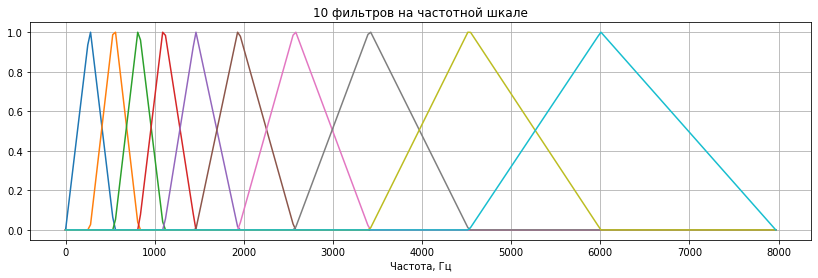 30
Синтез интонационной речи
Акустическая модель: mel-спектр (2)
31
[Speaker Notes: Аналог – нотный спектр
Работают как с картинкой]
Синтез интонационной речи
Эффект «сглаженности» речевого сигнала
Эффект «сглаженности» речевого сигнала – не учитываются небольшие отклонения предсказанных акустических данных от реальных.
Человек различает такие мелкие детали в речи.
Синтезированная речь воспринимается им как «сглаженная».
Этот эффект затрудняет синтез эмоциональной речи.
32
Синтез интонационной речи
Эффект «сглаженности»: решение
33
Синтез интонационной речи
Интегральные TTS: история развития
В 2016 году была представлена модель WaveNet [17]. В ней производилась непосредственная генерация звуковой волны речевого сигнала из лингвистических признаков
Модели как DeepVoice [18] и DeepVoice 2 [19] повторяют парадигму параметрического синтеза только с помощью нейросетевых компонент.
Модели Tacotron [20], Tacotron 2 [21], FastSpeech [22] и FastSpeech 2 [23] работают уже не на лингвистических признаках, а непосредственно на графемах (фонемах), на основе которых генерируют mel-спектрограмму сигнала.
Полностью интегральные системы TTS для прямой генерации речевого сигнала из текста, такие как ClariNet [24], EATS [25].
34
[Speaker Notes: Системы end-to-end
Сквозные]
Синтез интонационной речи
Интегральные TTS: текущее состояние
Акустическая модель обучается на парах «текст – спектрограмма», в которых текст соответствует речи, звучащей в аудиозаписи.
Каждой букве или фонеме входной последовательности соответствует звуковой отрезок.
Две задачи:
Текст требует нормализации.
Выравнивание (alignment) – линейное разбиение сигнала на сегменты, соответствующие буквам или фонемам.
35
Синтез интонационной речи
Интегральные TTS
Акустическая модель обучается на парах «текст – спектрограмма», в которых текст соответствует речи, звучащей в аудиозаписи.
Каждой букве или фонеме входной последовательности соответствует звуковой отрезок.
Две задачи:
Текст требует нормализации.
Выравнивание (alignment) – линейное разбиение сигнала на сегменты, соответствующие буквам или фонемам.
36
[Speaker Notes: Задача обучения по прецедентам (текст – спектрограмма, как ответ)]
Синтез интонационной речи
Модели с модулем внимания
Акустические модели без задачи 2, обучаемые на парах «текст – звук» без дополнительной аннотации и выравнивания. Примеры: Tacotron, Tacotron 2.
Такие системы включают себя модуль внимания (attention). Сеть с таким модулем на каждом шаге концентрирует свое «внимание» только на несколько рядом стоящих букв/фонем, проходя по входному тексту из начала в конец – авторегрессионные модели.
Недостатки:
сложны в разработке;
нестабильность обучения и работы акустической модели (заикание, пропуск слов, зацикливание на одном звуке;
плохо параллелизуема, неоптимальный расход вычислительных ресурсов (не соответствует модели GPU).
37
[Speaker Notes: зацикливание на одном звуке – «потеря внимания»]
Синтез интонационной речи
Неавторегрессионные модели
Модуль внимания моделирует нелинейную зависимость между длительностями входного текста и выходной спектрограммы.
При отказе от него моделируют длительности каждого из входных символов (фонем) явным образом.
Такой подход требует дополнительной разметки данных –вычисления выравнивания для каждой записи в обучающем множестве.
Построение выравнивания требует наличие фонетической транскрипции.
Взамен получаем стабильную и более быструю акустическую модель.
Иногда добавляют использование дополнительных локальных признаков (например, F0 – FastPitch [26]).
Примеры: FastSpeech, FastSpeech 2, EATS.
38
Синтез интонационной речи
Вокодеры
Спектрограмма
Griffin-Lim
Фонетический вектор
F0, MFCC (мел-спектр)
WORLD
Лингвистические, просодические признаки
Нейросетевой вокодер
F0, длительность фонем
Параметрическое представление сигнала
Вокодер
39
Синтез интонационной речи
Классификация вокодеров
Классические
Непараметрические вокодеры: Griffin-Lim [27]. Линейная спектрограмма. Использовался в Tacotron.
Параметрические вокодеры: WORLD [28]. F0, MFCC (спектральная огибающая).
Нейросетевые вокодеры: WaveGlow [29], FloWaveNet [30], MelGAN [31], Parallel WaveGAN [32], DiffWave [33], WaveGrad [34]. Mel-спектрограмма.
40
Синтез интонационной речи
Нейросетевые вокодеры. Преимущества
Упрощение процесса обучения акустической модели (уточнение параметров модели).
Возможная предобработка признаков (аугментация).
Коррекция локальных ошибок в акустических признаках.
Уточнение информации о высокочастотных составляющих акустических признаков
В работе [35] проведено всестороннее исследование различных видов вокодеров.
__________________________________________
Соотношение по ресурсу к WORLD или GLA : 10/1
41
Синтез интонационной речи
Оценка качества синтезированной речи
Mean Opinion Score, MOS - средняя оценка мнений [36]
42
[Speaker Notes: Для различных задач могут использоваться разные 5-балльные шкалы оценок категорий.  Абсолютные значения MOS зависят от контекста тестов, на них оказывают влияние различия в уровне знания языка и т. д.]
Синтез интонационной речи
Недостатки MOS-оценки
Сильная зависимость от текстового корпуса, для которого производится оценка.
Неоднородность состава экспертов по различным параметрам.
Высокая коммерческая стоимость получения данной оценки.
43
[Speaker Notes: Для различных задач могут использоваться разные 5-балльные шкалы оценок категорий.  Абсолютные значения MOS зависят от контекста тестов, на них оказывают влияние различия в уровне знания языка и т. д.]
Синтез интонационной речи
Оценка качества синтезированной речи (2)
С помощью электроэнцефалограмм экспертов при прослушивании речи [37] (только для японского языка).
Cравнение на предпочтительность. Эта технология применяется для сравнения результатов работы нескольких систем TTS или для определения превосходства одной архитектуры над другой.
«Cоревнования» синтезаторов Blizzard Challenge (http://www.festvox.org/blizzard/) по оценке качества систем синтеза речи.
Автоматическая оценка качества речи [38] (модель на CNN-LSTM).
44
[Speaker Notes: Для различных задач могут использоваться разные 5-балльные шкалы оценок категорий.  Абсолютные значения MOS зависят от контекста тестов, на них оказывают влияние различия в уровне знания языка и т. д.]
Синтез интонационной речи
Перспективные направления
Эмоциональный, экспрессивный синтез.
Малоресурсный синтез речи.
Перенос стилей.
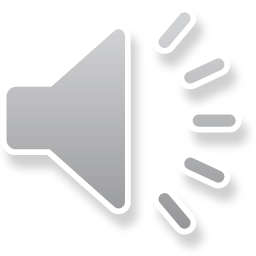 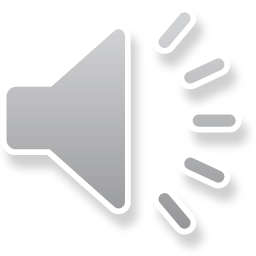 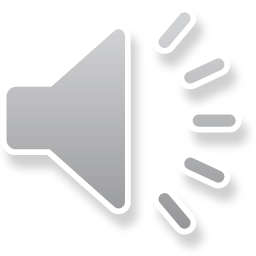 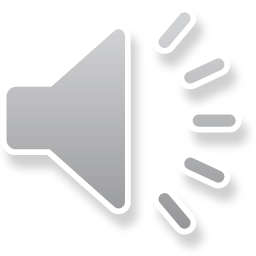 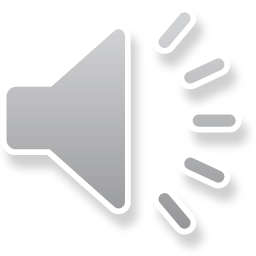 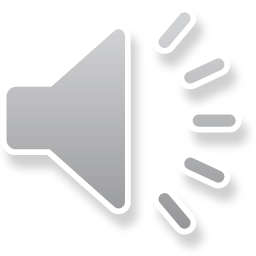 45
[Speaker Notes: Для различных задач могут использоваться разные 5-балльные шкалы оценок категорий.  Абсолютные значения MOS зависят от контекста тестов, на них оказывают влияние различия в уровне знания языка и т. д.]
Синтез интонационной речи
Литература
1. Калиев А., Рыбин С.В. Синтез речи: прошлое и настоящее. // Компьютерные инструменты в образовании - 2019. - № 1. - С. 5-28
2. Charpentier F., Stella M. Diphone synthesis using an overlap-add technique for speech waveforms concatenation //ICASSP'86. IEEE International Conference on Acoustics, Speech, and Signal Processing. IEEE, 1986. V. 11. P. 2015-2018.
3. Taylor P., Black A. W. Assigning phrase breaks from part-of-speech sequences //Computer Speech & Language. 1998. V. 12. №. 2. P. 99-117.
4. Donovan R. and Woodland P.. Improvements in an HMM-based speech synthesiser. // In Proc. Eurospeech. 1995. — pp. 573-576.
5. Black A. CLUSTERGEN: A statistical parametric synthesizer using trajectory modeling. In: Proc. Interspeech. 2006. — pp. 1762–1765.
6. Sproat R., Black A.W., Chen S., Kumar S, Ostendorf M., and Richards C. Normalization of non-standard words. // Computer speech & language, 2001, 15(3). — pp. 287–333.
46
Синтез интонационной речи
Литература (2)
7. Zhang H., Sproat R., Stahlberg F., Peng X., Gorman K., and Brian Roark. Neural models of text normalization for speech applications. // Computational Linguistics, 2019, 45(2). — pp. 293–337.
8. Брызгунова Е.А. (1982) Интонация // Русская грамматика. Том 1. М. Наука. С. 96-122.
9. Wang M. Q., Hirschberg J. Automatic classification of intonational phrase boundaries // Computer Speech & Language. 1992. V. 6. № 2. – pp. 175–196.
10. Lu C., Zhang P., and Yan Y. Self-attention based prosodic boundary prediction for chinese speech synthesis // in Proc. ICASSP. 2019. — pp.  7035–7039.
11. Daradkah B., Diri B. Automatic grapheme-to-phoneme conversion of Arabic text // in Proc. SAI. 2015. — pp. 468–473.
12. Novak J.R., Dixon P.R., Minematsu N., Hirose K., Hori C., Kashioka H. Improving WFST-based G2p conversion with alignment constraints and RNNLM n-best rescoring // in Proc. INTERSPEECH. 2012. — pp. 2526-2529.
47
Синтез интонационной речи
Литература (3)
13. Sun H., Tan X., Gan J.W., Liu H., Zhao S., Qin T.  and Liu T.Y. Knowledge distillation from Bert in pre-training and fine-tuning for polyphone disambiguation // in Proc. INTERSPEECH. 2019. — pp. 168–175.
14. Davis S., Mermelstein P. Comparison of parametric representations for monosyllabic word recognition in continuously spoken sentences //IEEE transactions on acoustics, speech, and signal processing.  1980. – V. 28, – №. 4. — pp. 357-366.
15. Benesty J., Sondhi M. M., Huang Y. (ed.). Springer handbook of speech processing. – Springer, – 2007.
16. Saito Y., Takamichi S., Saruwatari H. Statistical parametric speech synthesis incorporating generative adversarial networks // IEEE/ACM Transactions on Audio, Speech, and Language Processing. 2018. 26(1). — pp.  84-96.
17. Van den Oord, A., Dieleman, S., Zen, H., Simonyan, K., Vinyals, O., Graves, A., Kalchbrenner, N., Senior, A., Kavukcuoglu, K. (2016) WaveNet: A Generative Model for Raw Audio. // Proc. 9th ISCA Workshop on Speech Synthesis Workshop (SSW 9), 125.
48
Синтез интонационной речи
Литература (4)
18. Sercan Ö.A., Chrzanowski M., Coates A., Diamos G, Gibiansky A., et al.  Deep voice: Real-time neural text-to-speech // In International Conference on Machine Learning. 2017.  – pp. 195–204.
19. Gibiansky A., Sercan Ö.A., Diamos G, et.al.. Deep voice 2: Multi-speaker neural text-to-speech. // In NIPS, 2017.
20. Wang Y. et al. Tacotron: Towards end-to-end speech synthesis // in Proc. INTERSPEECH. 2017. – pp. 4006–4010.
21. Shen J., Pang R., Weiss R.J., Schuster M., Jaitly N., Yang Z., et al.  Natural tts synthesis by conditioning wavenet on mel spectrogram predictions // in Proc. ICASSP. 2018. – pp. 4779–4783.
22. Ren Y., Ruan Y., Tan X., Qin T., Zhao S., Zhao Z., and Liu T.Y. FastSpeech: Fast, robust and controllable text to speech // in NeurIPS. 2019.
23. Ren Y., Hu C., Tan X., Qin T., Zhao S., Zhao Z., and Liu T.Y. FastSpeech 2: Fast and high-quality end-to-end text to speech // in Proc.  ICLR. 2021.
49
Синтез интонационной речи
Литература (5)
24. Ping W., Peng K., and Chen J. Clarinet:  Parallel wave generation in end-to-end text-to-speech // in Proc. ICLR. 2018. 
25. Donahue J., Dieleman S., Binkowski M., Elsen E., and Simonyan K. End-to-end adversarial text-to-speech // in Proc. ICLR. 2021.
26. Łańcucki, A. FastPitch: Parallel text-to-speech with pitch prediction // in Proc. ICASSP. 2021. — pp. 6588-6592.
27. Nathanael P., Balazs P., Sondergaard P. A fast Griffin Lim Algorithm // IEEE Workshop on Applications of Signal Processing to Audio and Acoustics, New Paltz, NY, USA, October 20-23, 2013.
28. Morise M., Yokomori F., Ozawa K. WORLD: a vocoder-based high-quality speech synthesis system for real-time applications // IEICE TRANSACTIONS on Information and Systems. 2016. 99(7).  — pp. 1877–1884.
29. Prenger R., Valle R., and Catanzaro B. Waveglow:  A flow-based generative network for speech synthesis // in Proc. ICASSP. 2019. — pp. 3617–3621.
50
Синтез интонационной речи
Литература (6)
30. Kim S., Lee S.G., Song J., Kim J., and Yoon S. Flowavenet: A generative flow for raw audio // in Proc. PMLR.  2019. — pp. 3370–3378. 
31. Kumar K., Kumar R., Gestin L., Sotelo J., et al. Melgan: Generative adversarial networks for conditional waveform synthesis // in Proc. NeurIPS. 2019.
32. Yamamoto R., Song E., and Kim J.M. Parallel wavegan: A fast waveform generation model based on generative adversarial networks with multi-resolution spectrogram // in Proc. ICASSP. 2020. — pp. 6199–6203.
33. Kong Z., Ping W., Huang J., Zhao K., and Catanzaro B. Diffwave: A versatile diffusion model for audio synthesis // in Proc. ICLR. 2021.
34. Chen N., Zhang Y., Zen H., Weiss R.J., Norouzi M., and Chan W. Wavegrad: Estimating gradients for waveform generation // in Proc. ICLR. 2021.
35. Govalkar P., Fischer J., Zalkow, F. and Dittmar C. A comparison of recent neural vocoders for speech signal reconstruction // in Proc. 10th ISCA Speech Synthesis Workshop. 2019. — pp. 7–12.
51
Синтез интонационной речи
Литература (7)
36. ITU-T Rec. P.10. Vocabulary for performance and quality of service.
37. Parmonangan H., Tanaka H., Sakti S., Takamichi S., Nakamura S. Speech Quality Evaluation of Synthesized Japanese Speech using EEG // in Proc. INTERSPEECH. 2019.
38. Mittag G., Möller S. Deep Learning Based Assessment of Synthetic Speech Naturalness // in Proc. INTERSPEECH. 2020.  — pp. 1748–1752.
52
Спасибо за внимание!
Санкт-Петербург, 2022